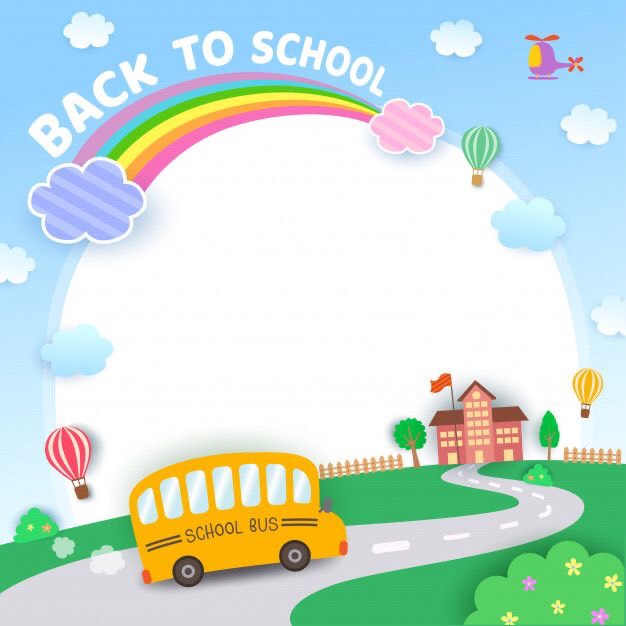 UỶ BAN NHÂN DÂN QUẬN LONG BIÊNTRƯỜNG MẦM NON HOA MỘC LAN
Hoạt động: LQVT: 
Nhận biết hình tròn, hình vuông
Đối tượng: Mẫu giáo bé
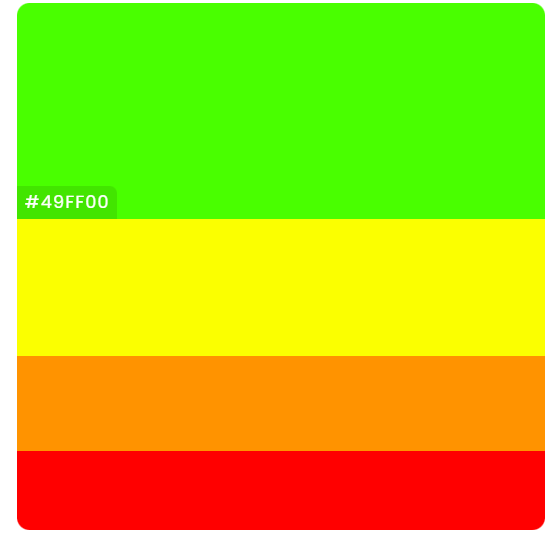 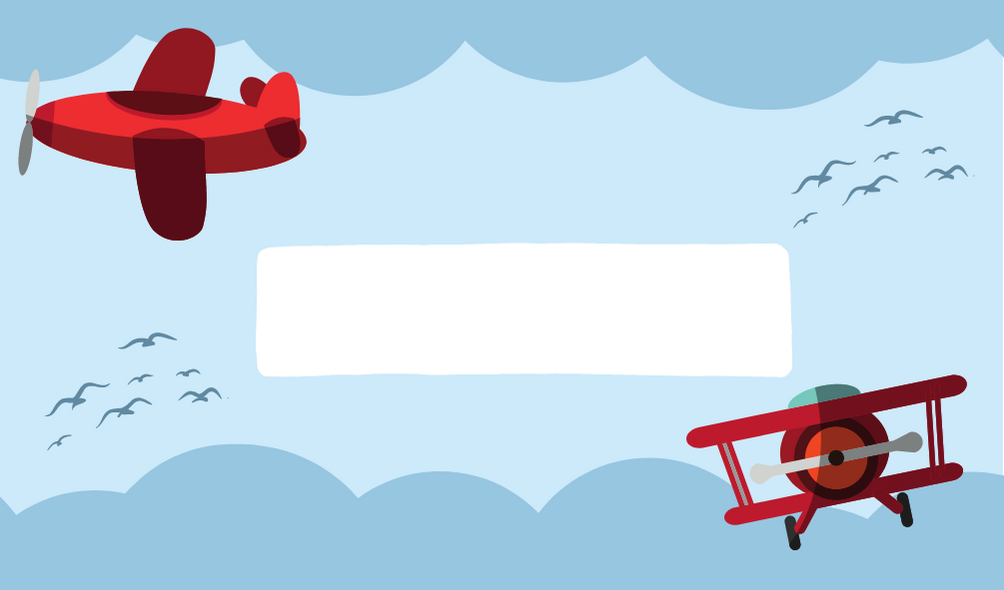 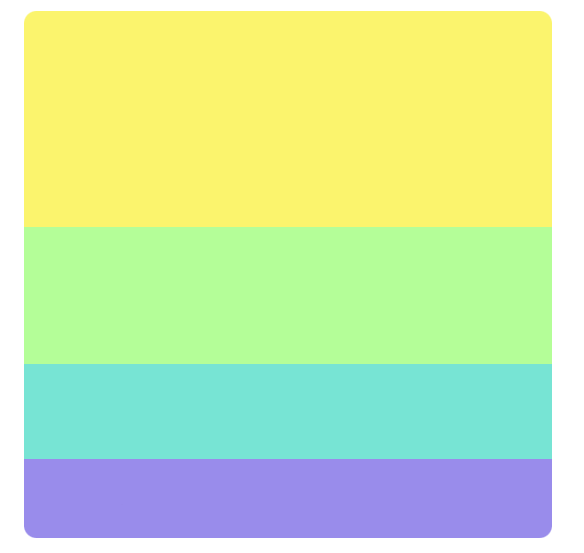 BÉ VUI HỌC TOÁN
GIÁO VIÊN: NGUYỄN THỊ THU
ĐỐI TƯỢNG: TRẺ 3-4 TUỔI
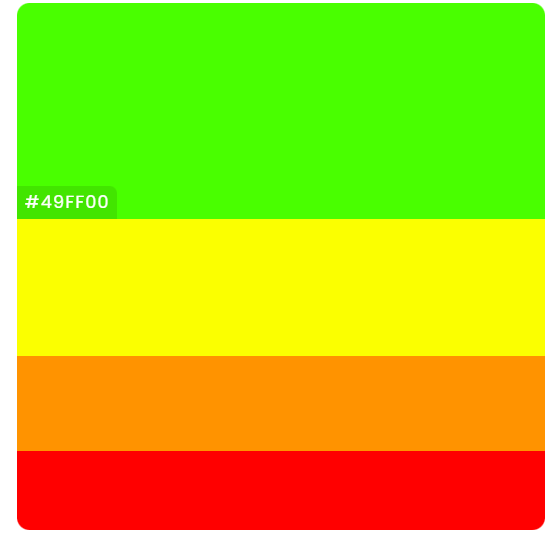 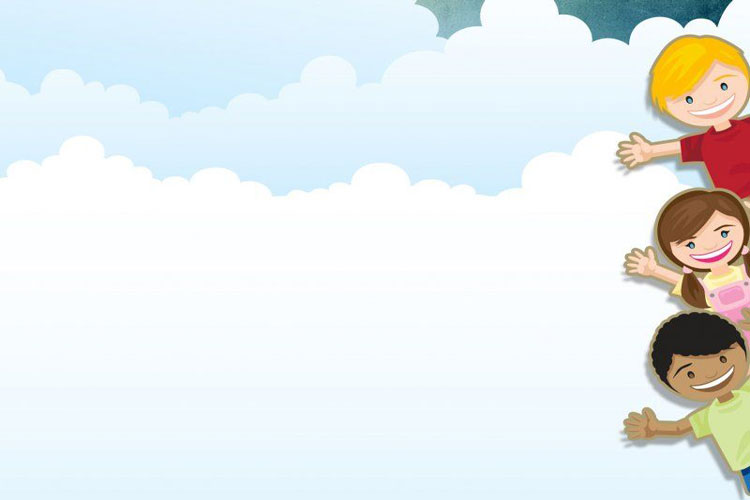 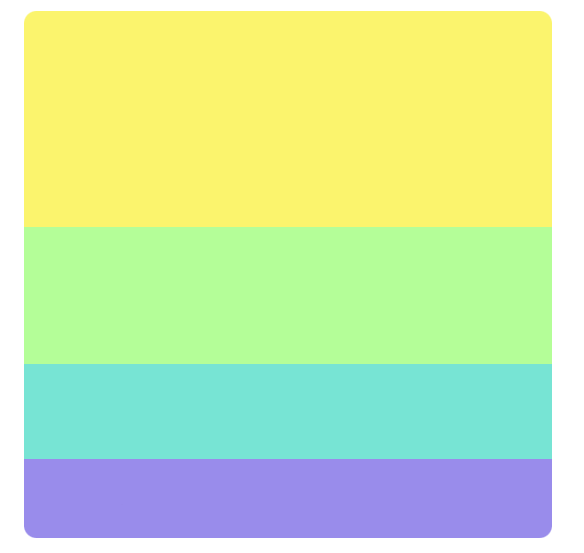 MỤC ĐÍCH YÊU CẦU:
1. Kiến thức
- Trẻ nhận biết được đúng tên gọi, màu sắc, đặc điểm của hình tròn và hình vuông.
- Trẻ biết những đồ vật, đồ dùng trong cuộc sống có dạng hình tròn và hình vuông.
2. Kỹ năng
- Trẻ có kỹ năng quan sát, ghi nhớ, tư duy và đưa ra các câu trả lời cho các câu hỏi.
- Trẻ phản ứng nhanh khi chơi trò chơi.
3. Thái độ
- Trẻ hứng thú tham gia vào các hoạt động cùng PH.
- Giáo dục trẻ biết vận dụng những hiểu biết của mình để tìm những đồ vật có dạng hình tròn và hình vuông ở xung quanh bé.
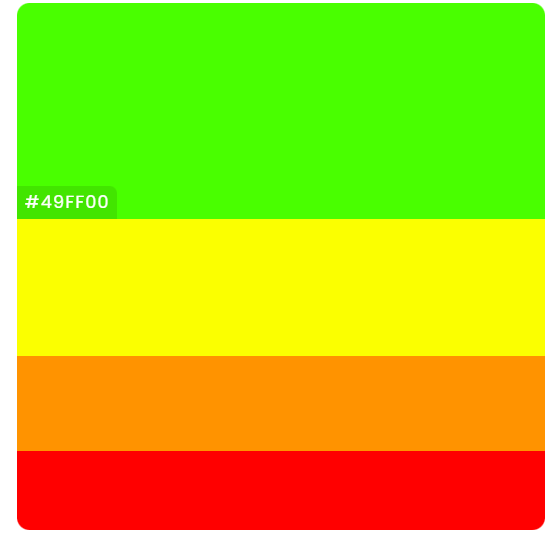 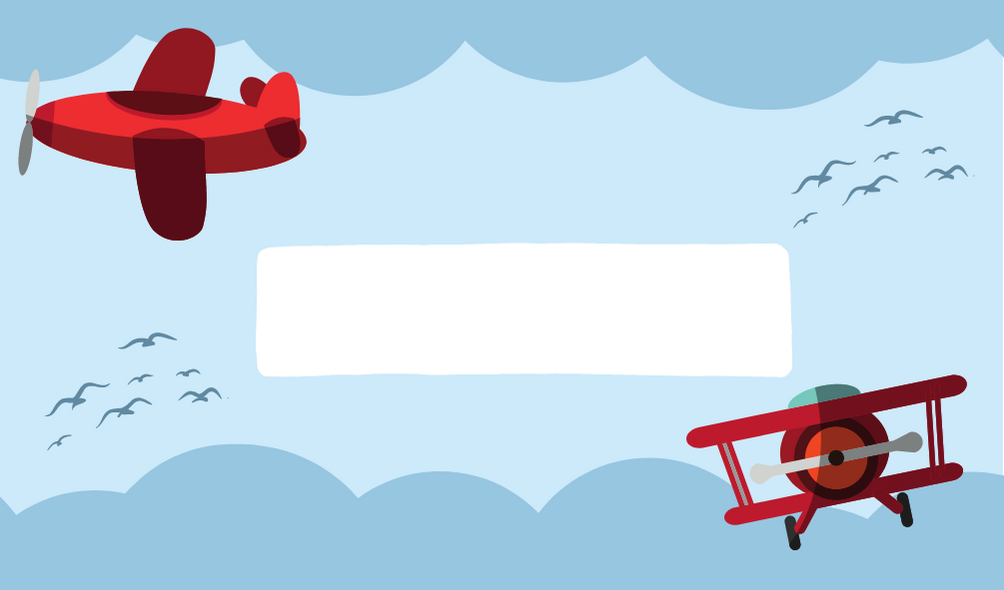 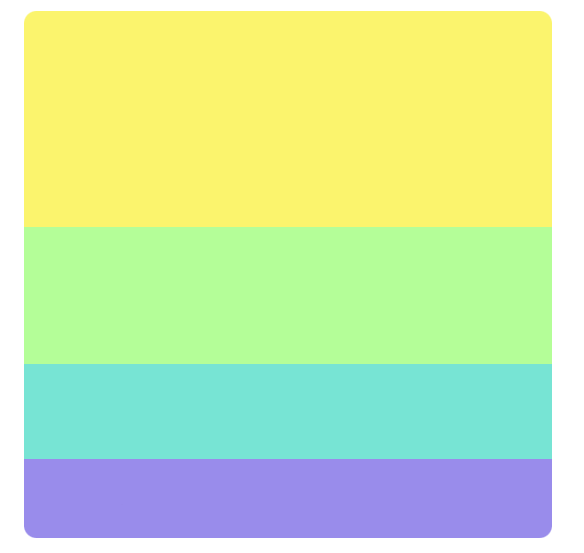 HĐ1: Nhận biết 
“Hình tròn, hình vuông”
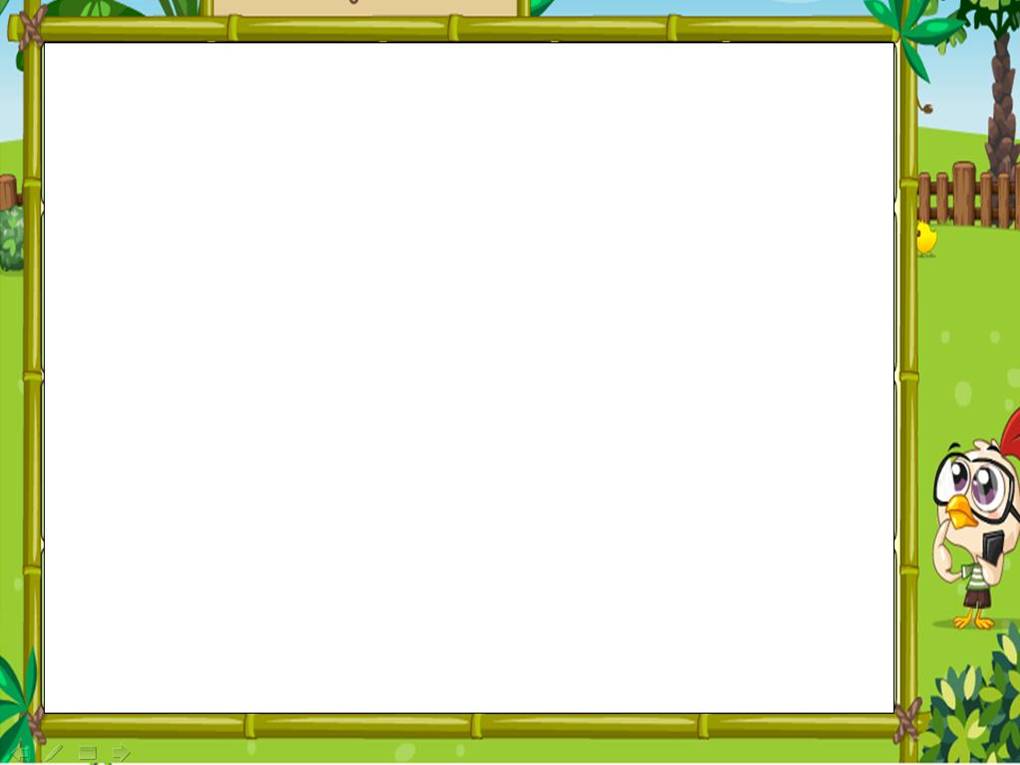 Kết luận:
Hình vuông
Hình tròn
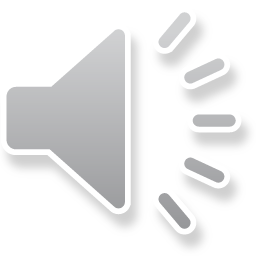 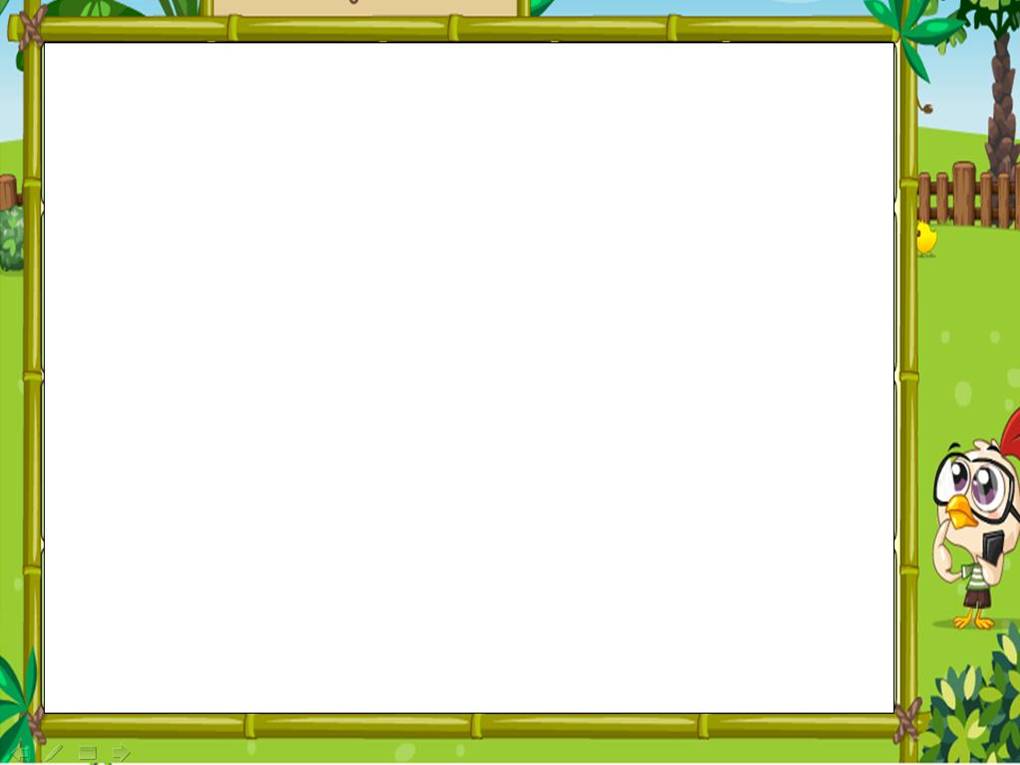 Kết luận:
Hình tròn lăn được đấy !
Hình tròn có đường bao cong khép kín
Hình tròn
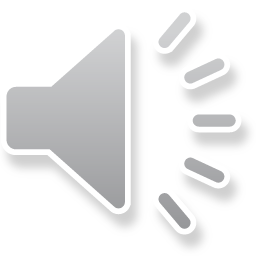 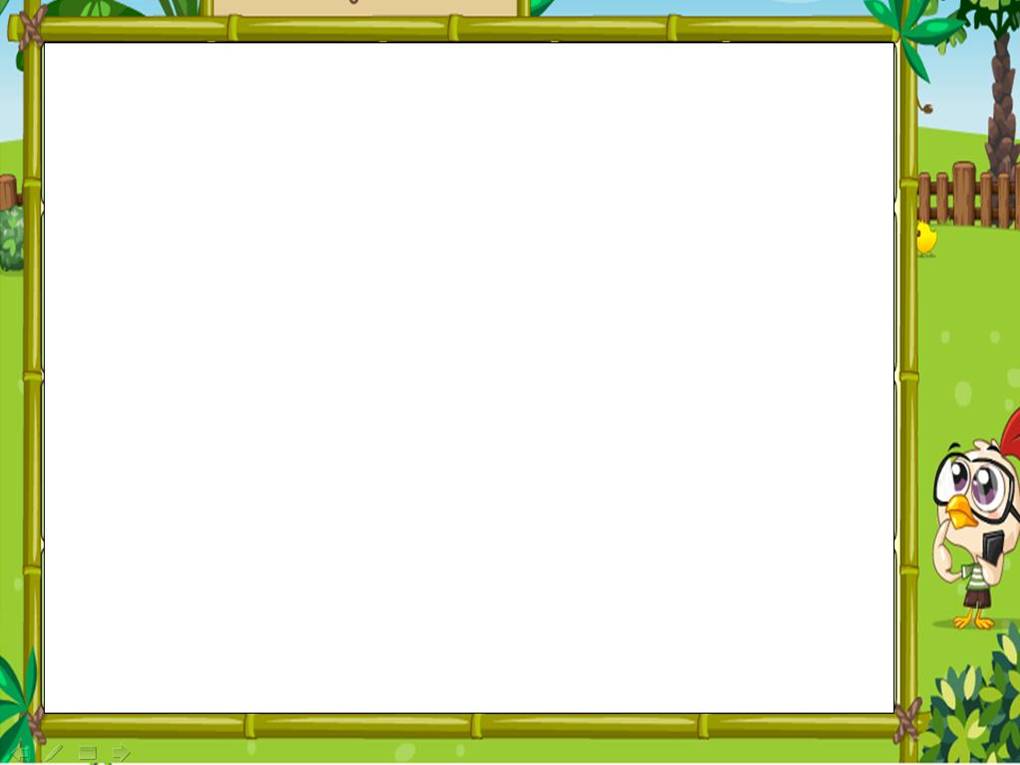 Kết luận:
Hình vuông có 4 góc
Hình vuông có 4 cạnh bằng nhau !
Hình vuông
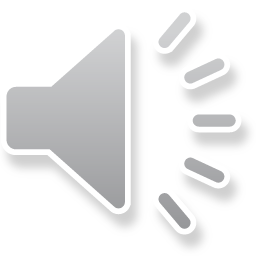 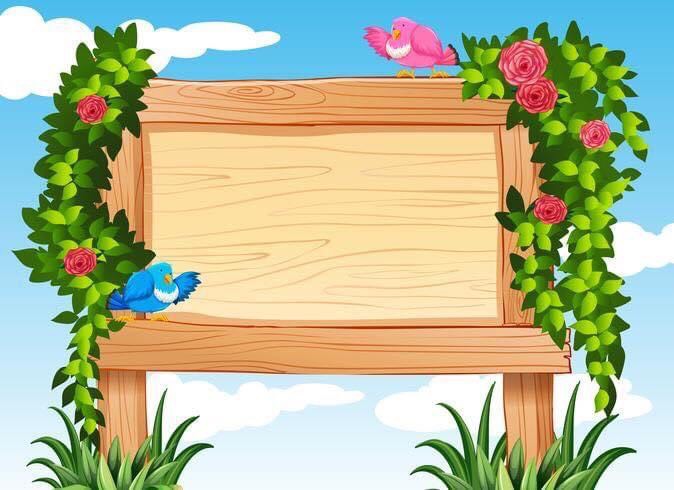 SO SÁNH HÌNH TRÒN VÀ HÌNH VUÔNG
Bé hãy so sánh hình tròn và hình vuông, 
có điểm gì giống và khác nhau ?
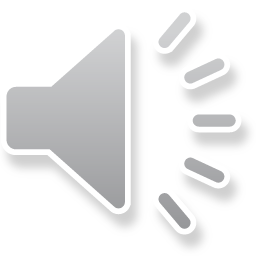 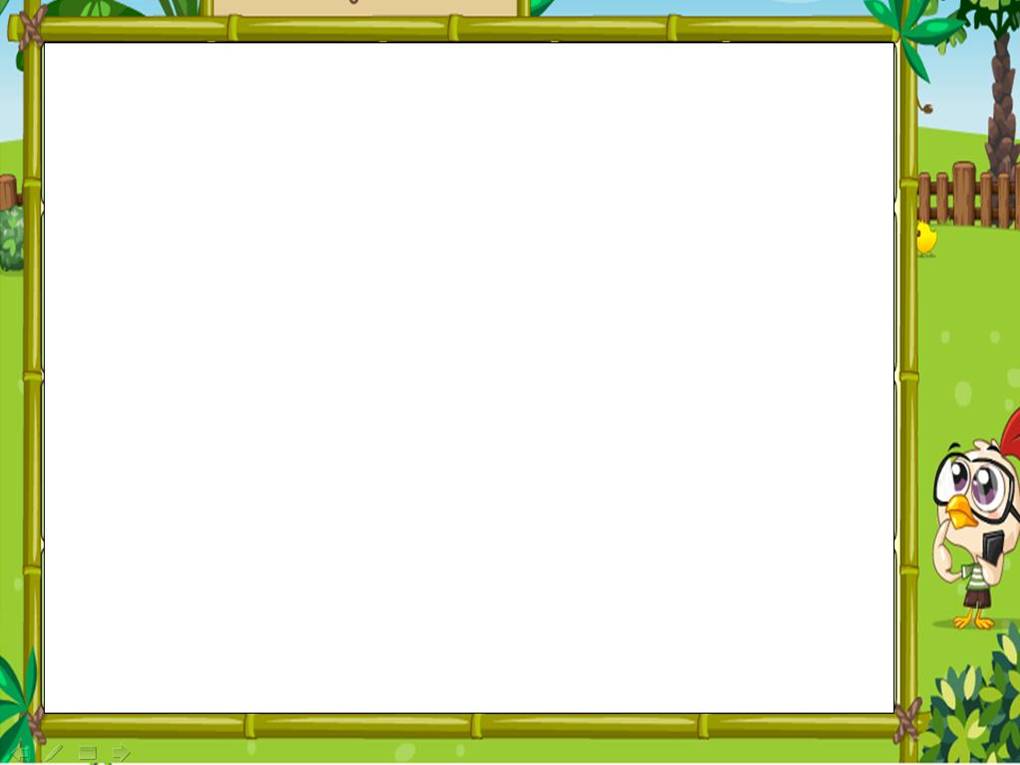 Điểm giống nhau:
Hình tròn
Hình vuông
Hình tròn và hình vuông đều là hình học hay hình học phẳng !
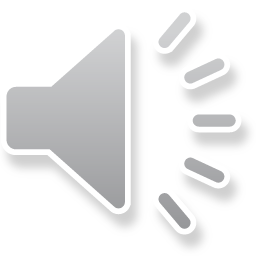 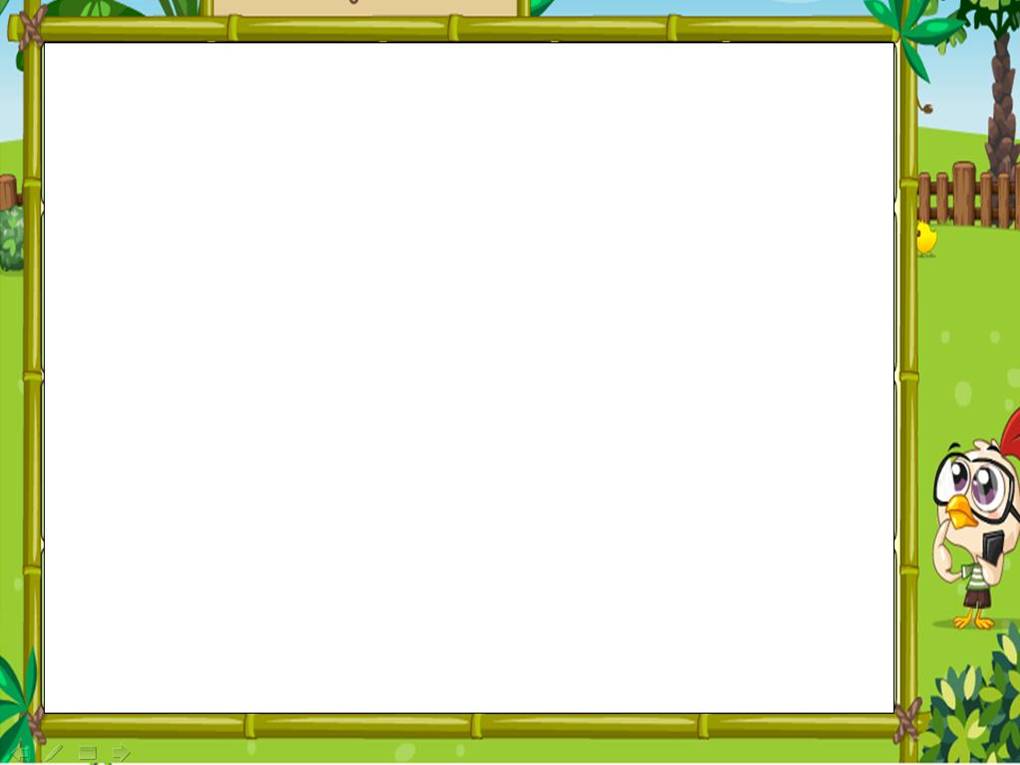 Điểm khác nhau:
Hình tròn có đường bao cong khép kín và lăn được
Hình vuông có 4 cạnh bằng nhau và có 4 góc, không lăn được.
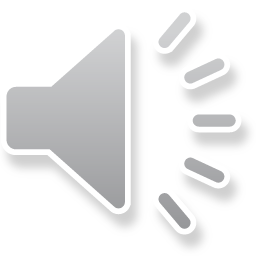 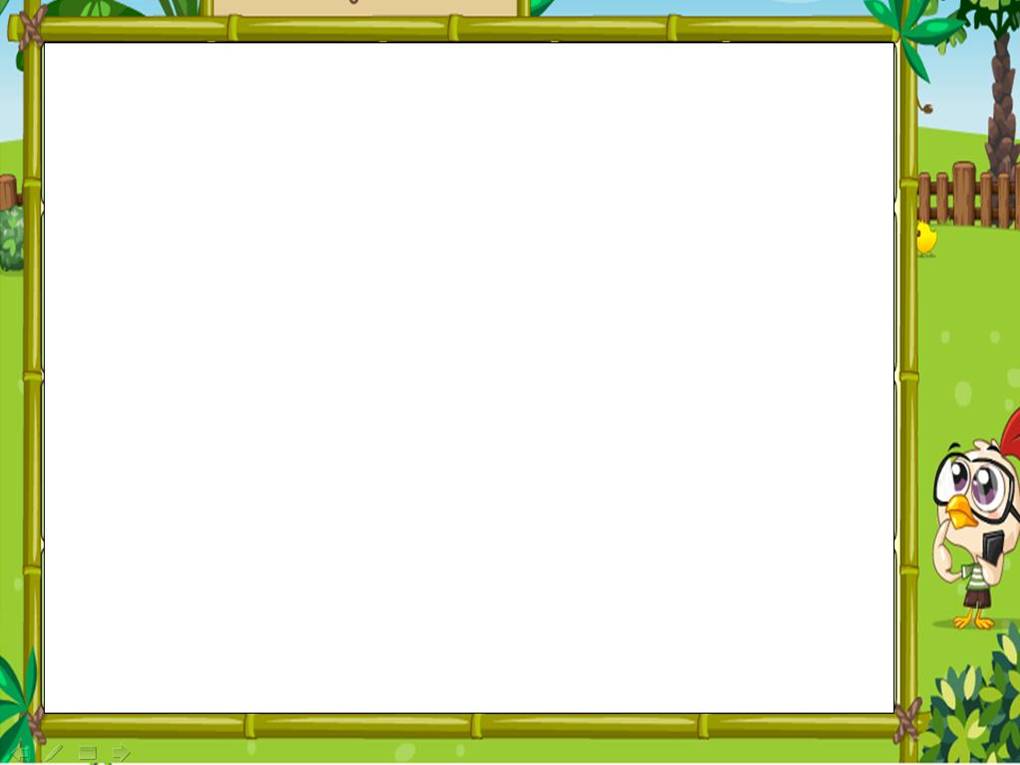 Bé hãy quan sát thật tinh, xem hình gì biến mất, các bé hãy đọc to nào!
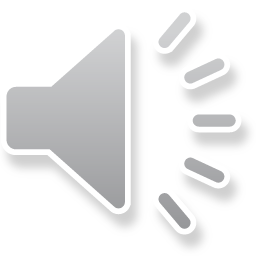 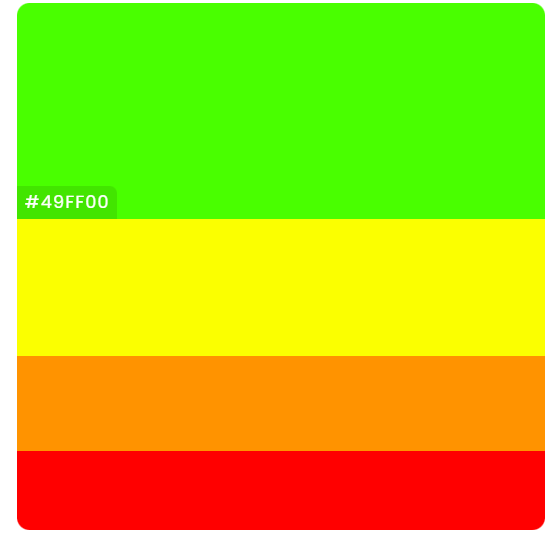 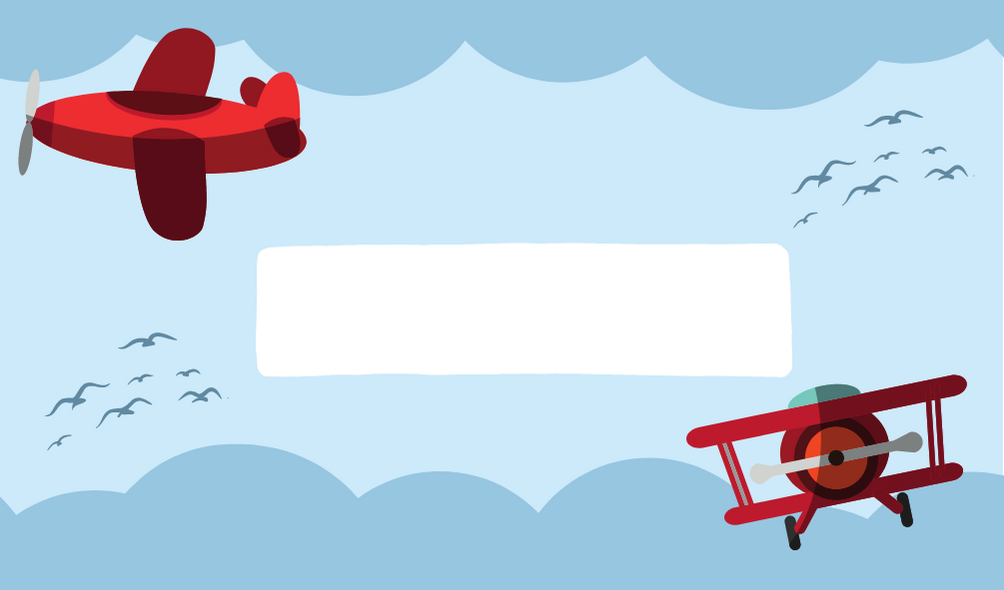 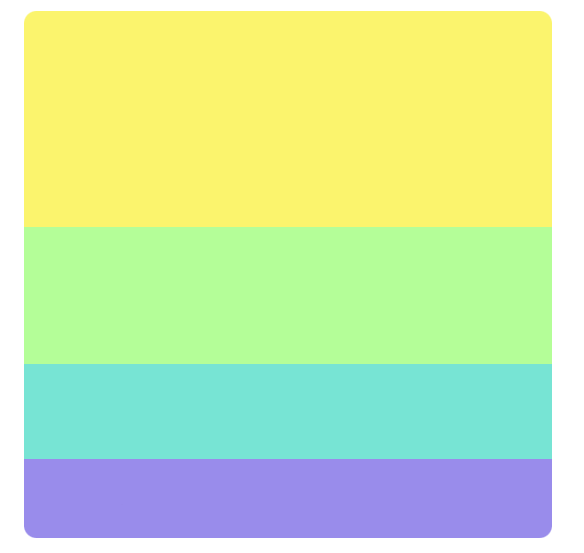 HĐ2: Ôn luyện, củng cố
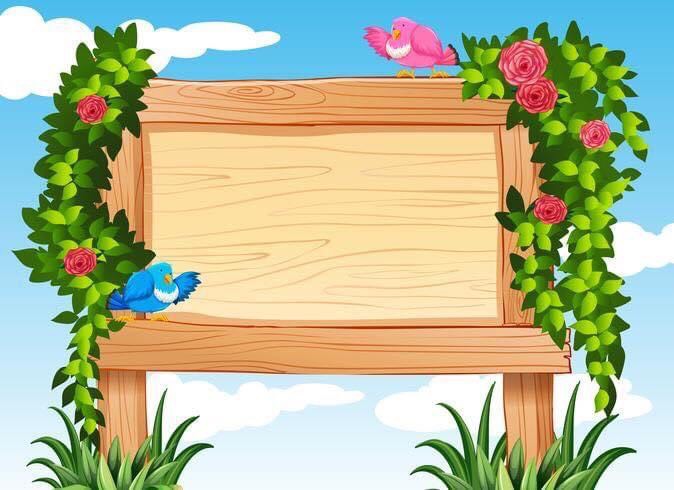 CHÀO MỪNG CÁC BÉ ĐẾN VỚI CHƯƠNG TRÌNH “THỬ TÀI BÉ YÊU”
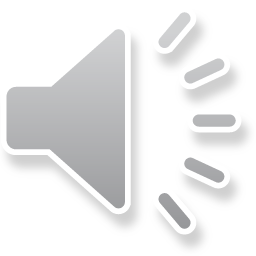 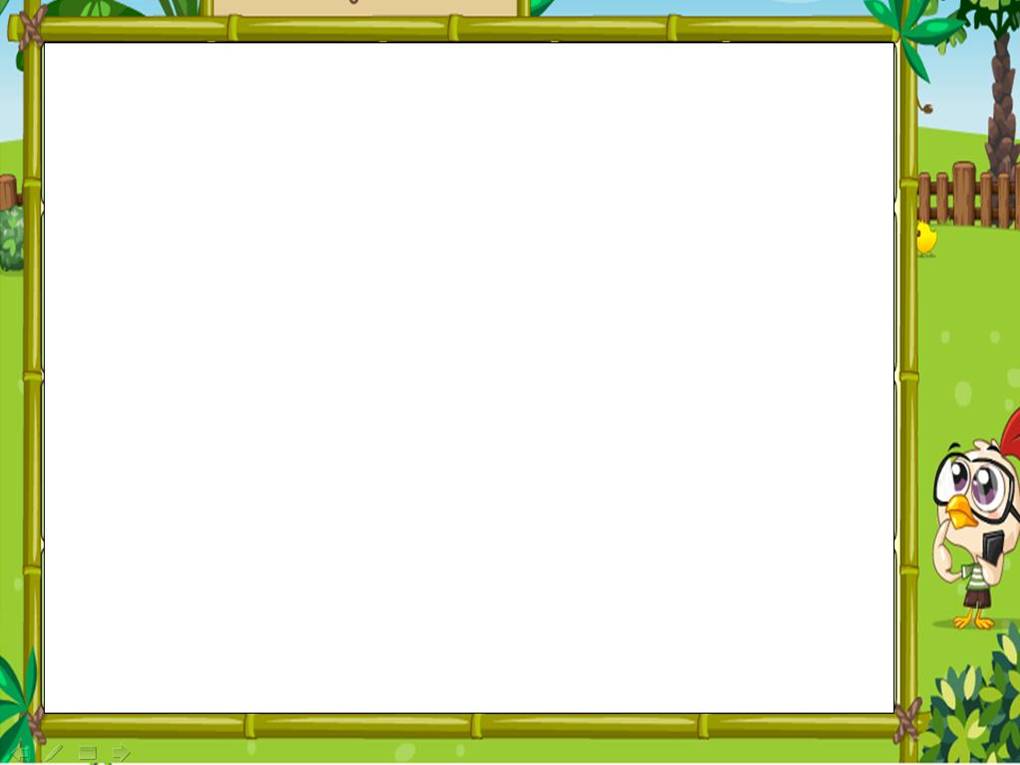 Câu hỏi 1: Đố các bé biết hình có màu xanh là hình gì ?
Hết giờ
5
4
3
1
2
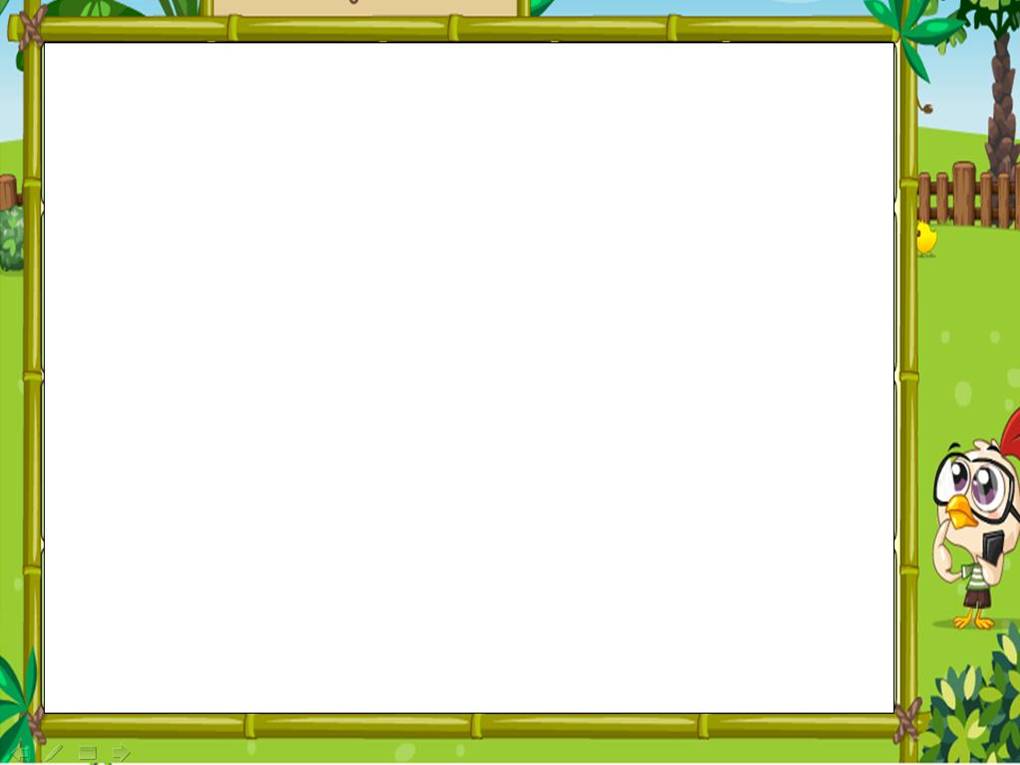 HÌNH TRÒN
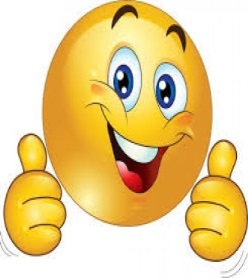 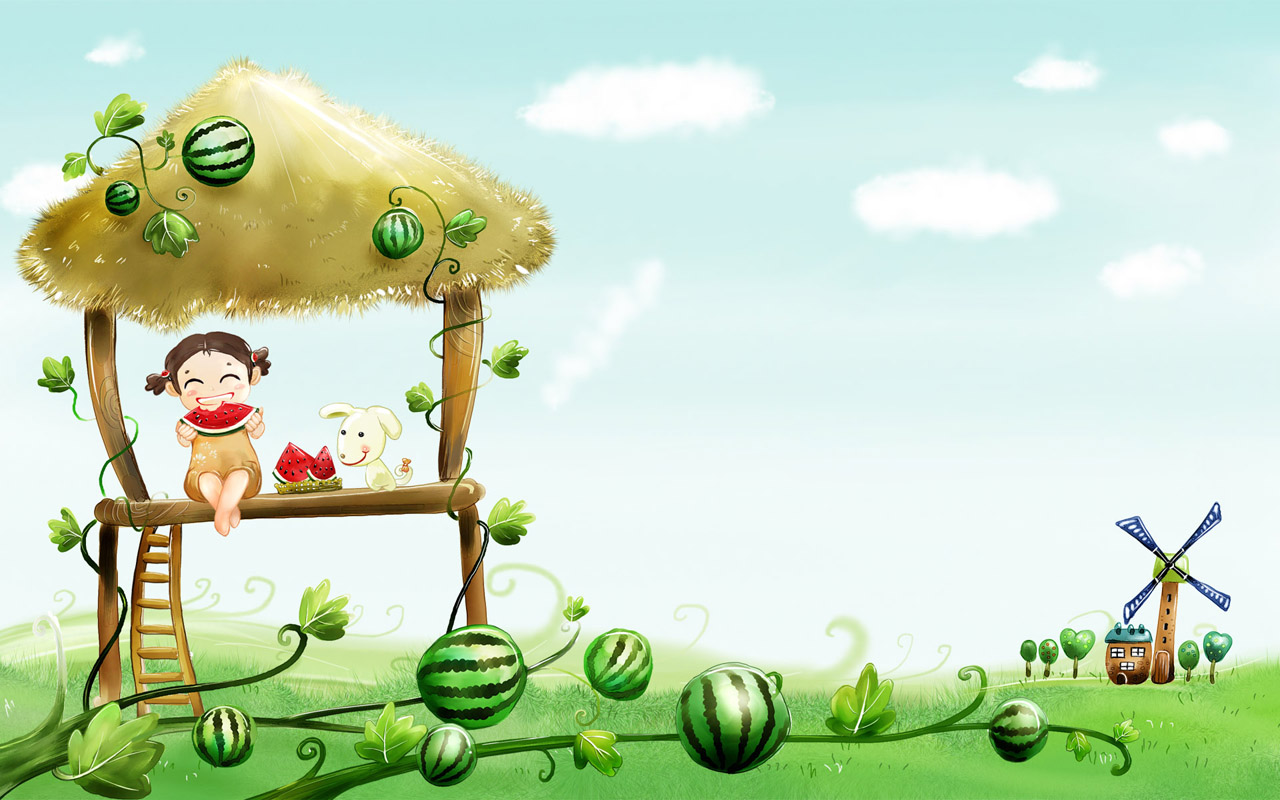 Câu hỏi 2: Đố các con hình có 
đường bao cong khép kín là hình gì?
Hết giờ
5
4
3
1
2
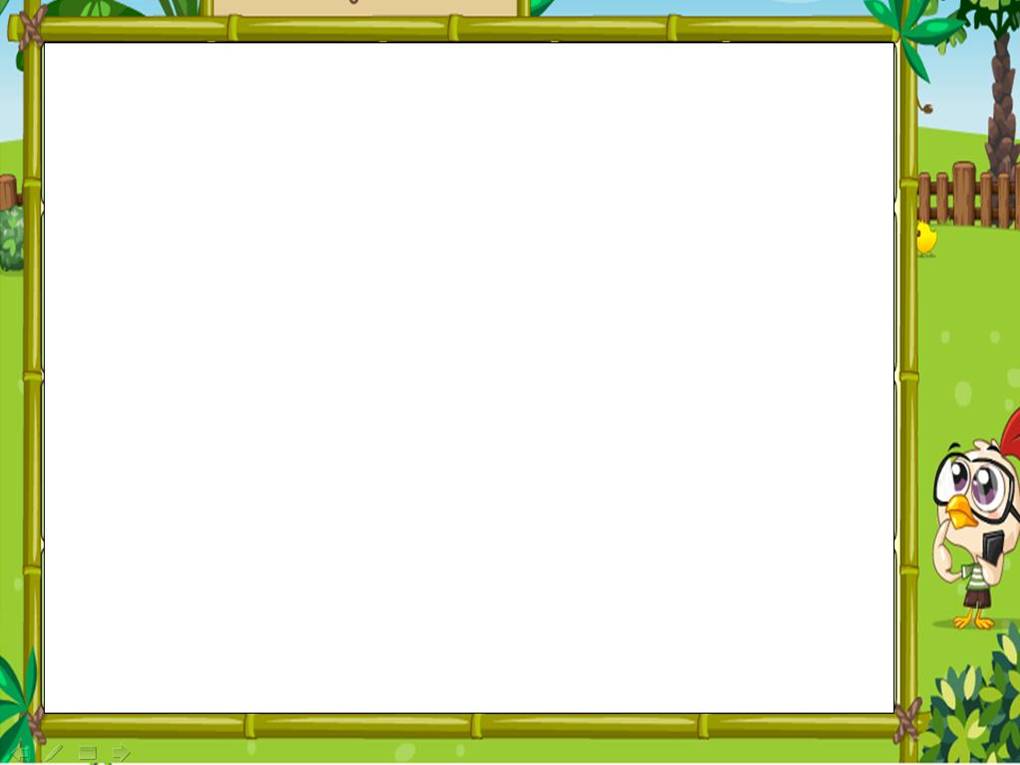 HÌNH TRÒN
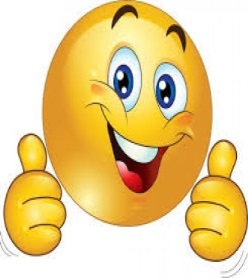 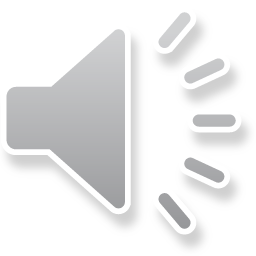 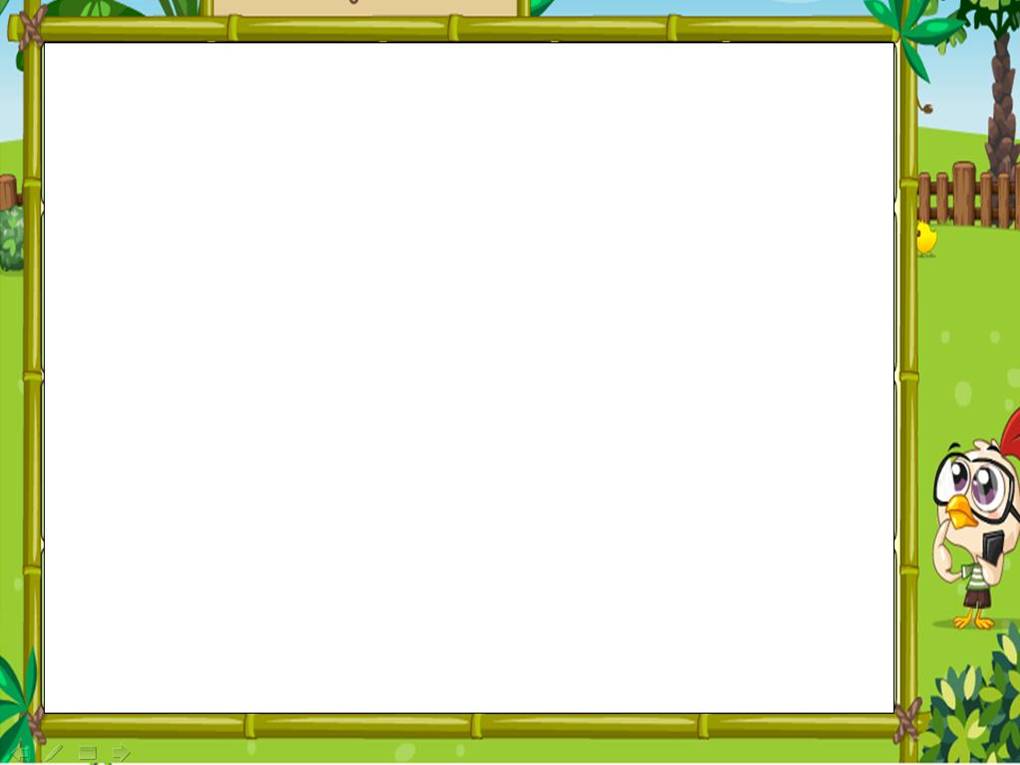 Câu hỏi 3: Đố các bé trong các đồ vật trên, đồ vật nào có dạng hình tròn ?
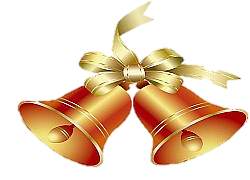 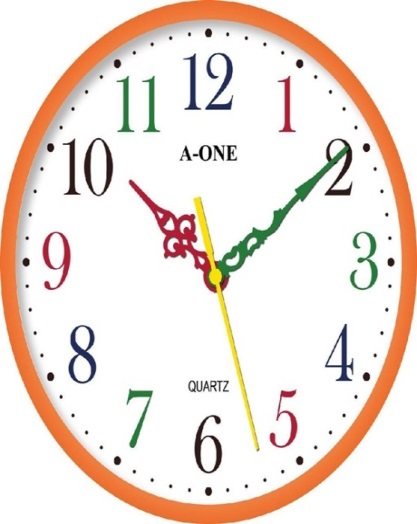 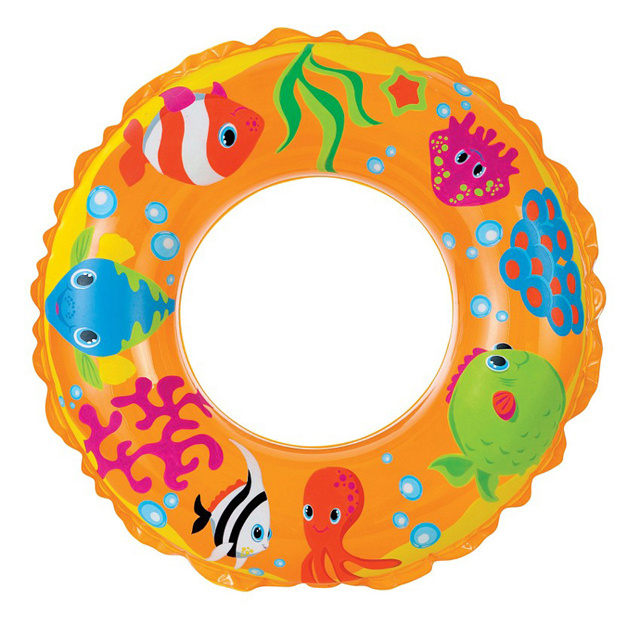 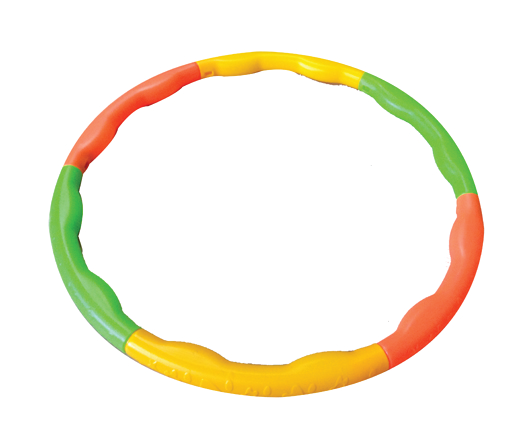 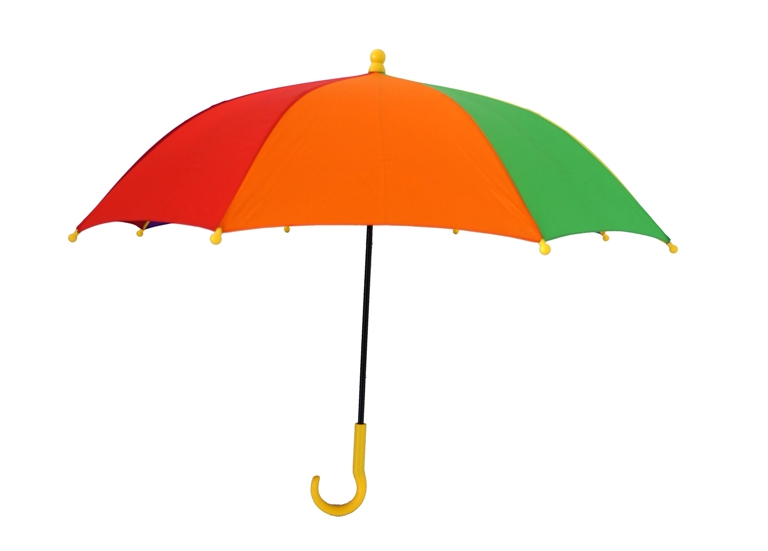 Hết giờ
5
4
3
1
2
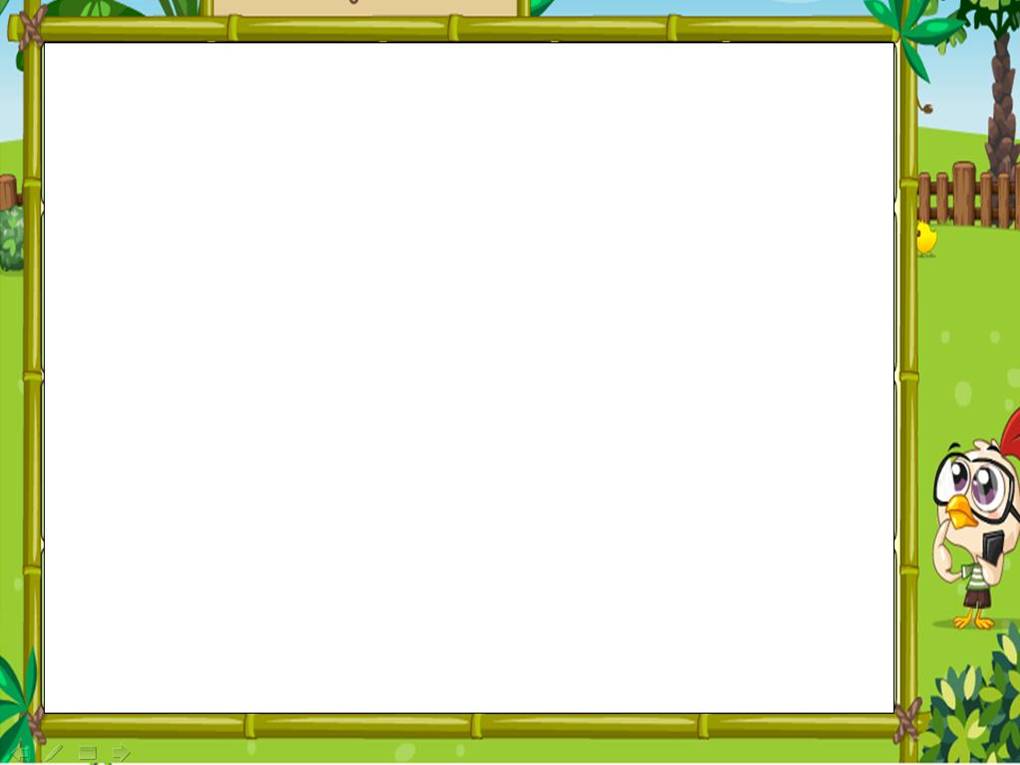 Câu hỏi 3: Đố các bé trong các đồ vật trên, đồ vật nào có dạng hình tròn ?
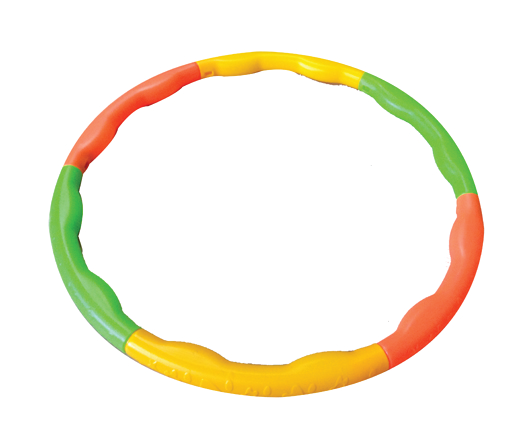 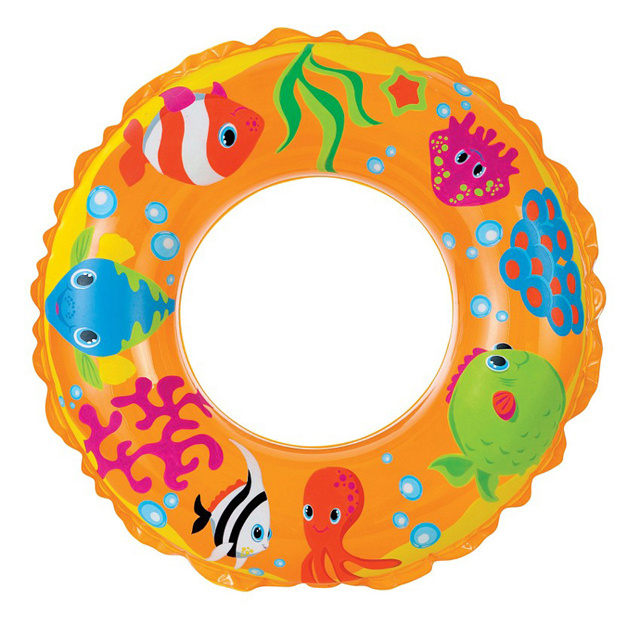 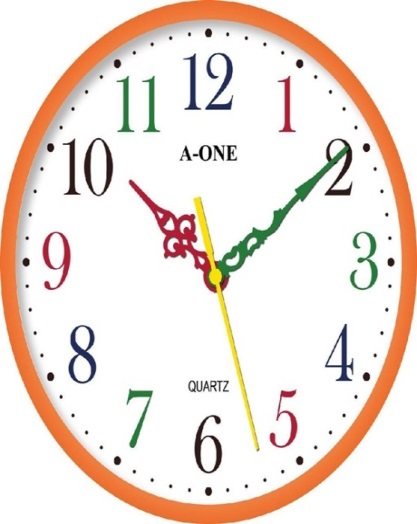 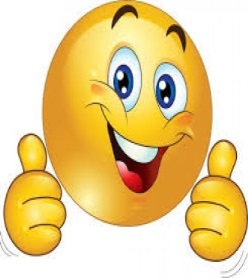 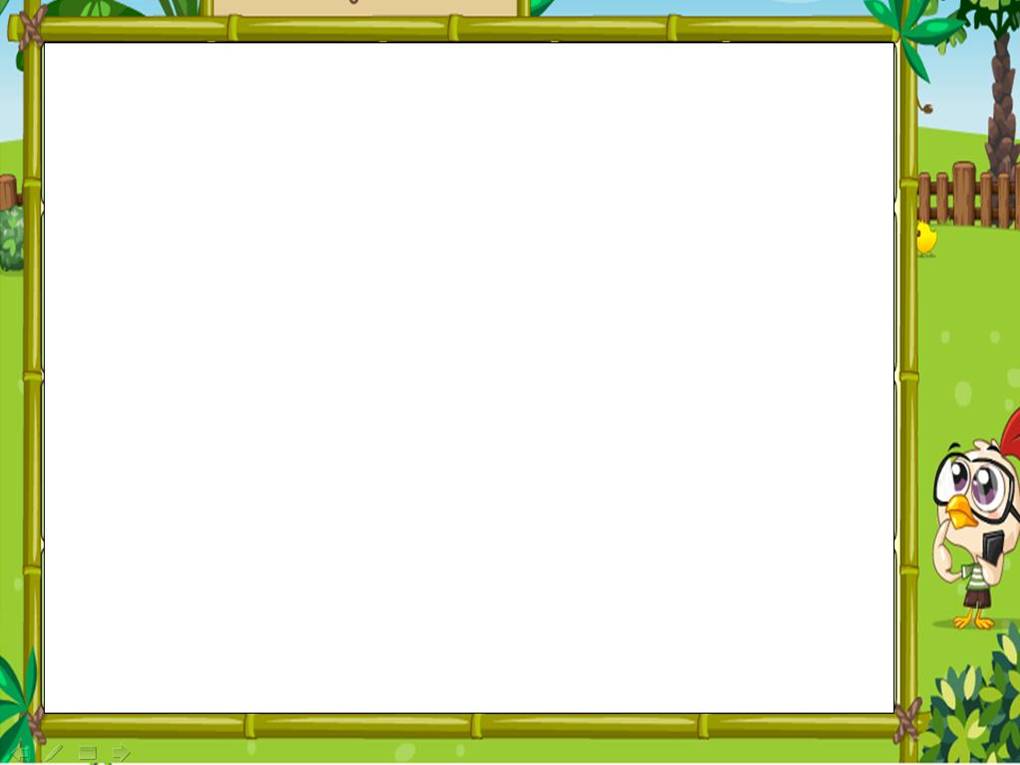 Câu hỏi 4: Bạn mây, bạn mặt trời và bạn giọt nước mang đến cho chúng ta những hình thật dễ thương. Đố các bé biết bạn giọt nước mang đến cho chúng ta hình gì?
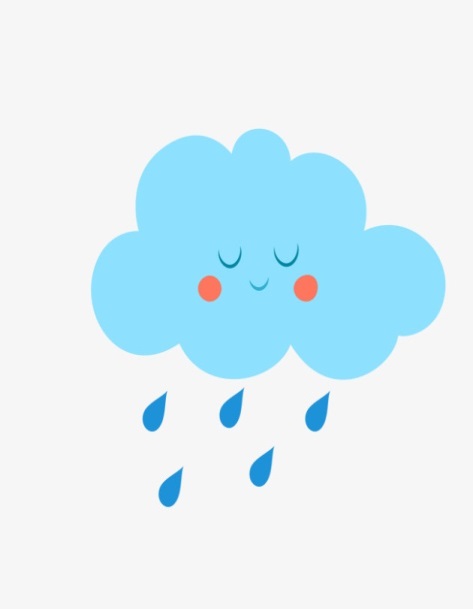 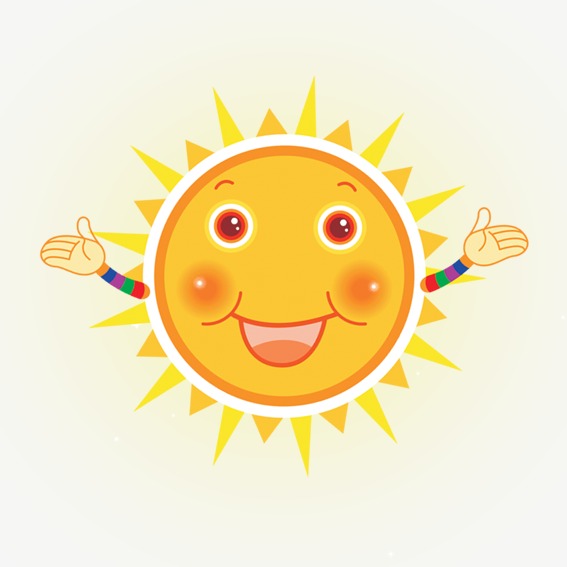 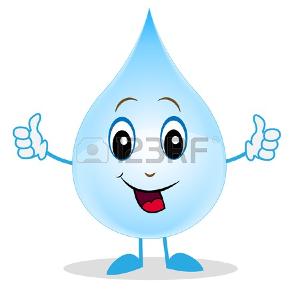 Hết giờ
5
4
3
1
2
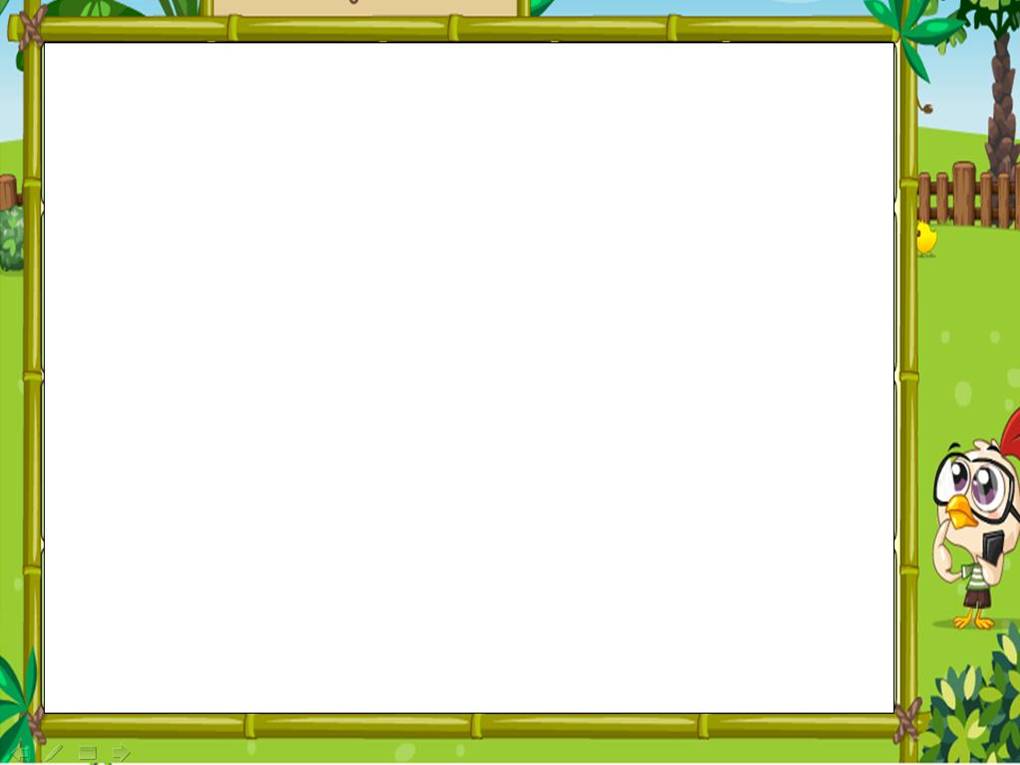 HÌNH VUÔNG
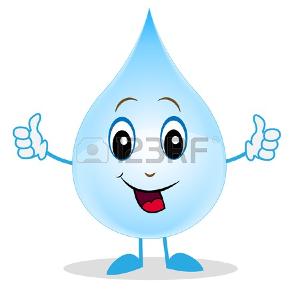 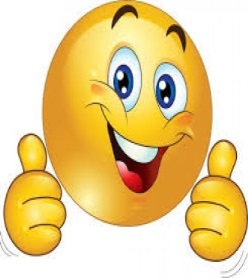 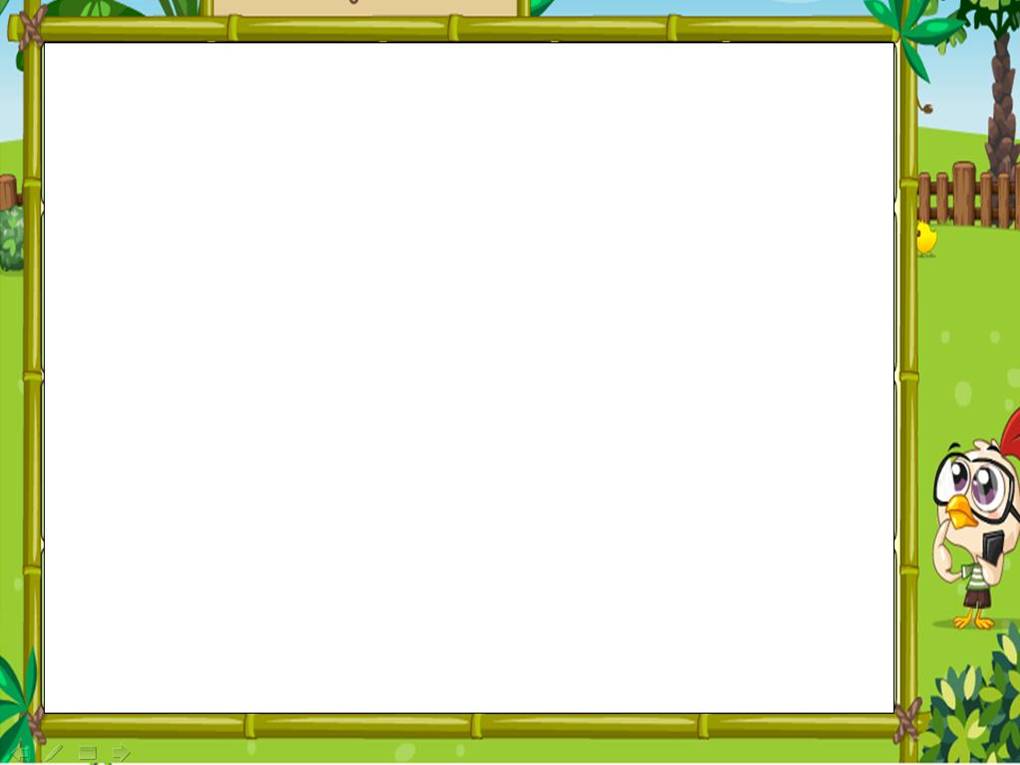 Câu hỏi 5: Theo các bé hình vuông có mấy cạnh ?
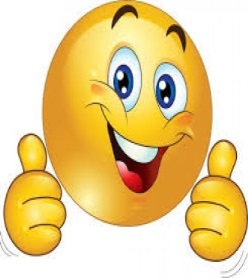 Hết giờ
5
4
3
1
2
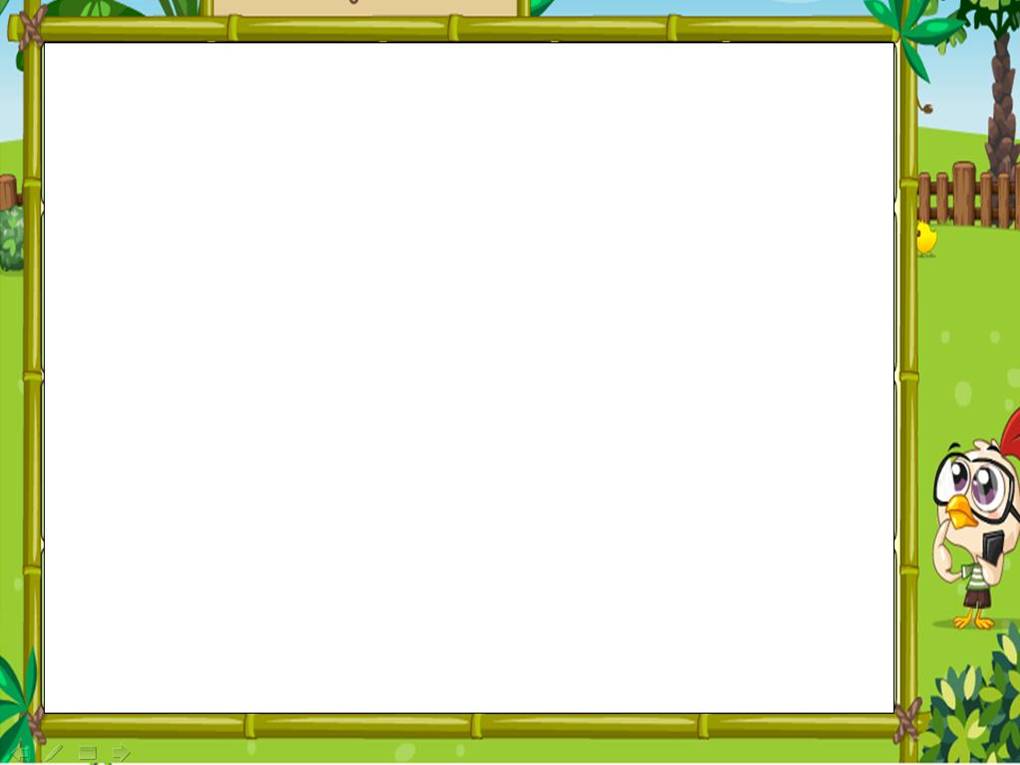 Câu hỏi 6: Đố các bé trong các đồ vật trên, đồ vật nào có dạng hình vuông?
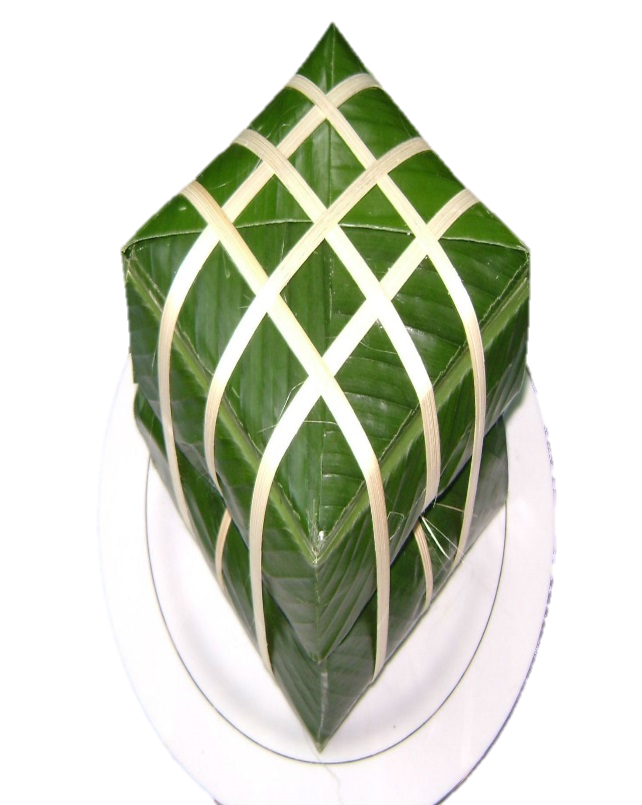 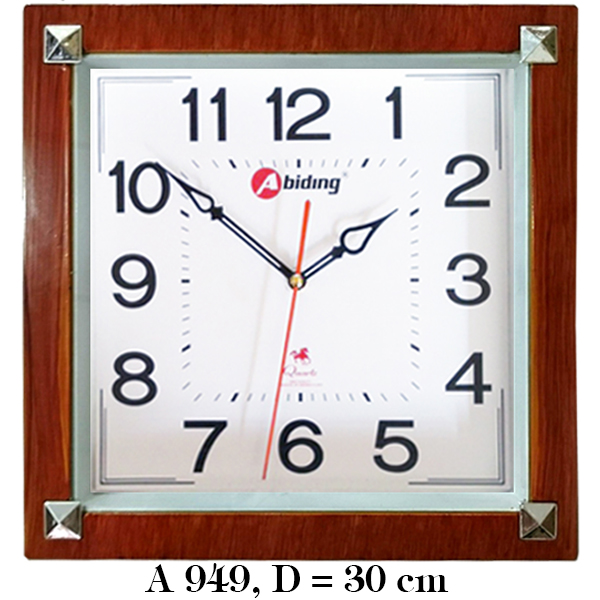 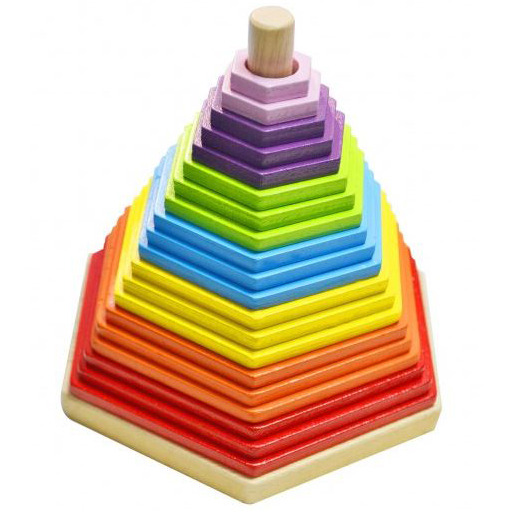 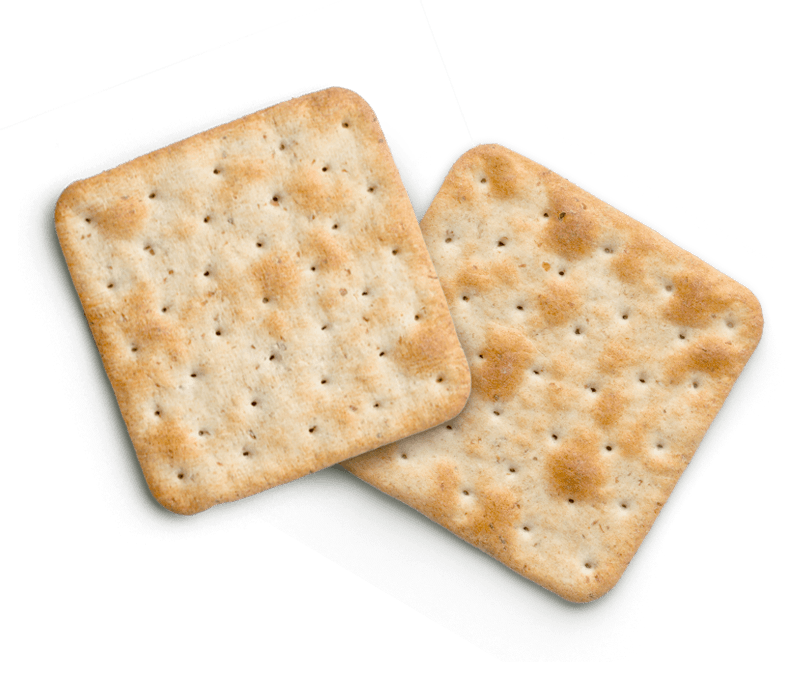 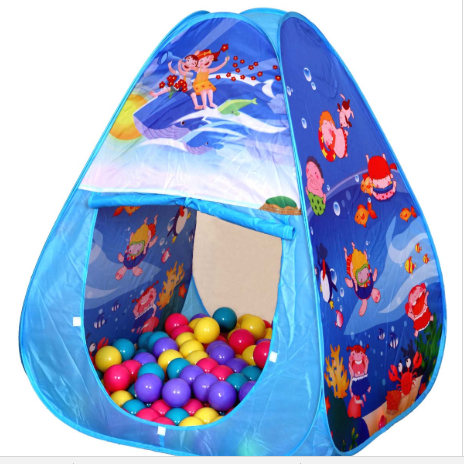 Hết giờ
5
4
3
1
2
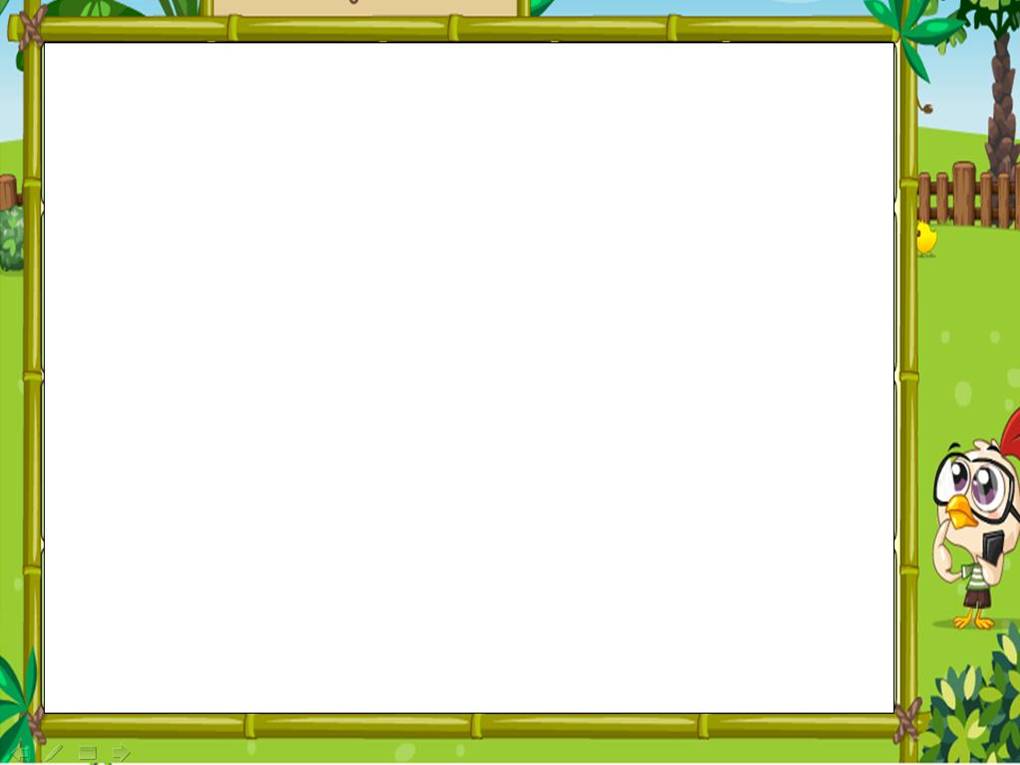 Câu hỏi 6: Đố các bé trong các đồ vật trên, đồ vật nào có dạng hình vuông?
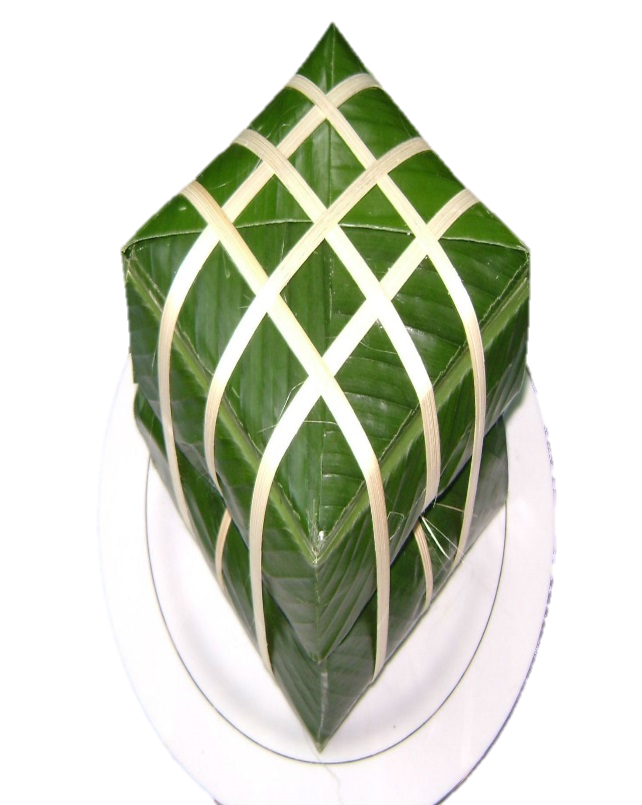 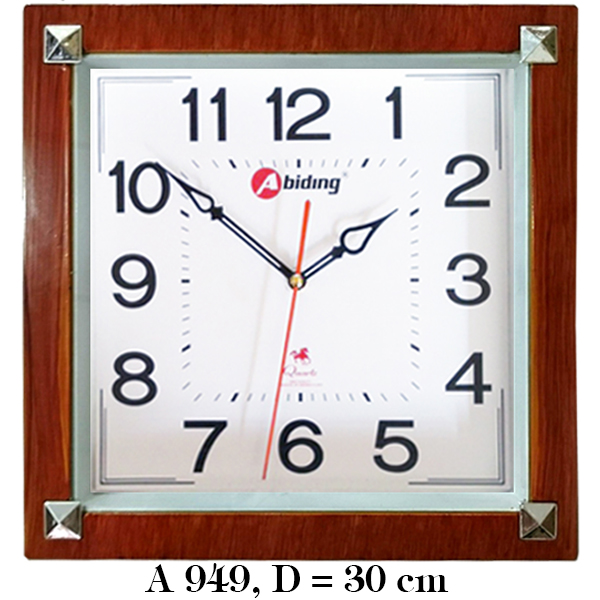 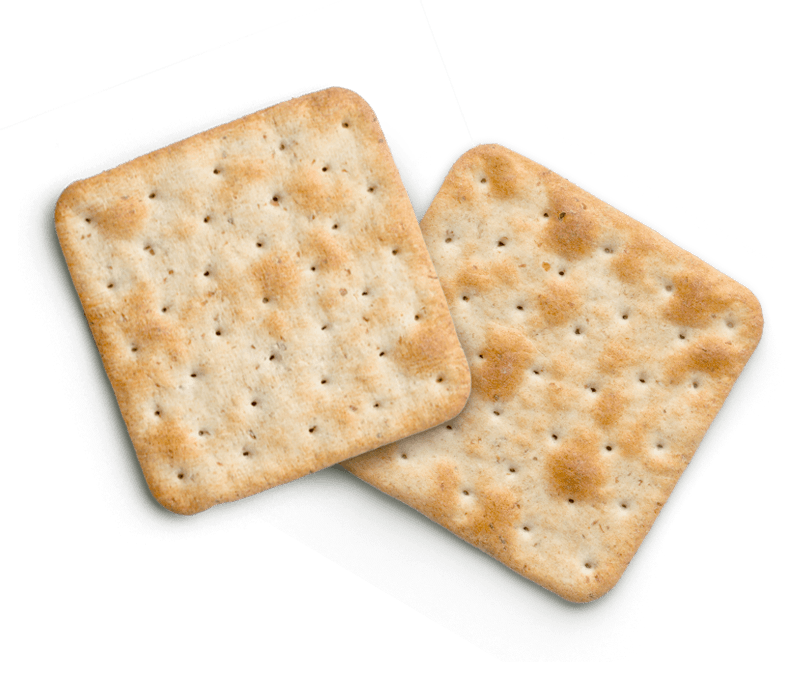 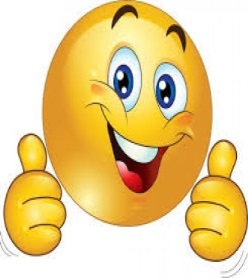 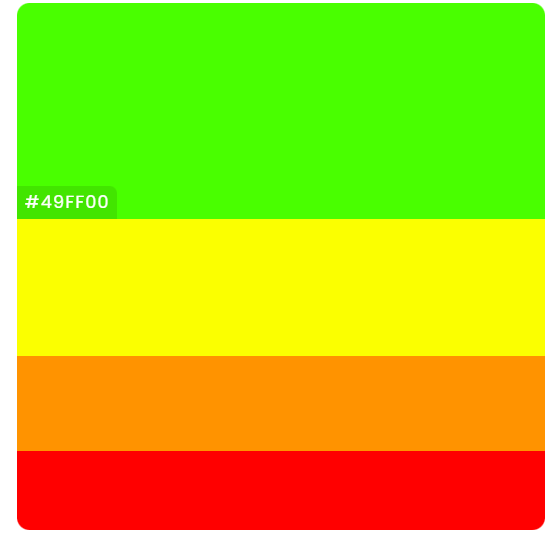 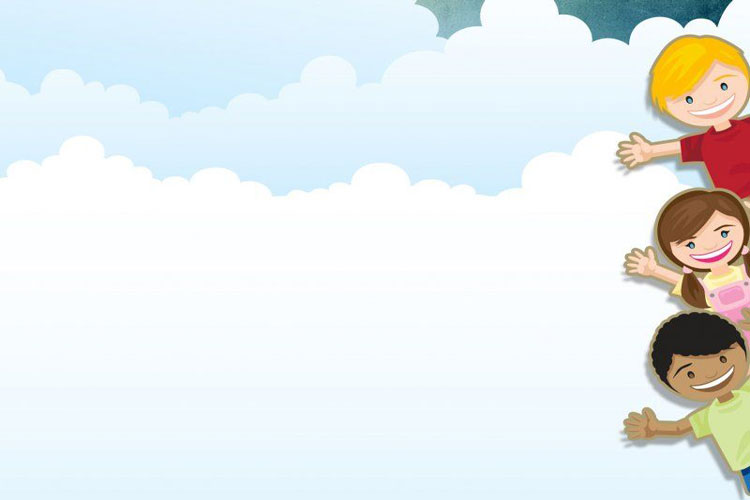 BÀI HỌC HÔM NAY 
ĐẾN ĐÂY LÀ KẾT THÚC
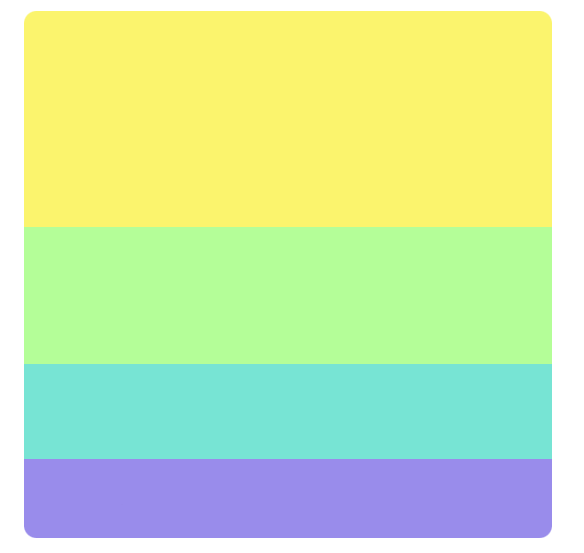 Xin chào và hẹn gặp lại  các con !